Wzorce prezentacji
Presentation Patterns
Podział
Poziom prezentacji (presentation tier)
Przechwytywanie wzorca filtra (intercepting filter pattern)
Filtrowanie Java EE8 (Filtering Java EE8 )
FrontController
Wzorzec kontrolera aplikacji
Jedna z 3 warstw Javy EE 8 (inne warstwy: biznesowa, integracyjna)
Wykorzystuje HTTP
Zajmuje się tworzeniem widoków(web components)
Warstwa Prezentacji
Podział warstwy prezentacji:
Zorientowany na prezentację(HTML, XHTML)
Zorientowany na serwer(endpointy)
Diagram przepływu
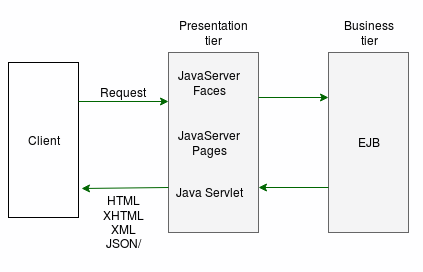 Problem: 
Powtarzalne czynności, niezależne od logiki żądania
Uwierzytelnianie użytkownika
Pobieranie/Ustawianie Cookie
Generowanie Logów
Wyznaczanie czasu wykonania żądania
Pre i Post procesowania żądań
Niezależność od głównej logiki aplikacji
Łatwość dodawania/usuwania kolejnych filtrów
Wzorzec filtra przechwytującego
Intercepting Filter Pattern
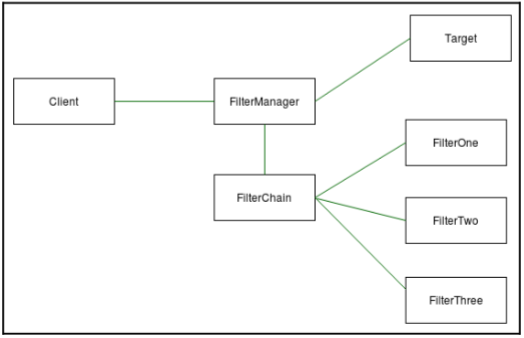 Implementacja z użyciem Java EE 8
Implementacja interfejsu javax.servlet.Filter
Logowanie czasu połączeniaoraz IP użytkownika
Implementacja filtra przechwytującego
Implementing the intercepting filter pattern
Implementacja LogAccessFilter
@WebFilter(filterName = "LogAccess", urlPatterns = "/*")
public class LogAccessFilter implements javax.servlet.Filter {

    private static final Logger logger = LogManager.getLogger(LogAccess.class);

    @Override
    public void doFilter(javax.servlet.ServletRequest req,
            javax.servlet.ServletResponse resp, javax.servlet.FilterChain chain)
                            throws javax.servlet.ServletException, IOException {
//Gets the initial date of request.
        Date dateInitRequest = new Date();
//Get IP of Client that sent a resquest.
        String ip = ((HttpServletRequest) req).getRemoteAddr();
//Following to next filter. If none next filter exist, follows
//for main logic.
        chain.doFilter(req, resp);
//Gets the end date of request.
        Date dateEndRequest = new Date();
//Logging the informations of IP and access time.
        logger.info("IP: " + ip + " Access time : "
                + Long.toString(dateEndRequest.getTime()
                        - dateInitRequest.getTime()) + " ms");
    }
}
Implementacja LogAccessFilter
@WebFilter(filterName = "LogAccess", urlPatterns = "/*")
public class LogAccessFilter implements Filter
- nazwa filtra i filtrowany URL

- zdefiniowanie loggera
private static final Logger logger = 
LogManager.getLogger(LogAccess.class);
Implementacja LogAccessFilter
//Servlet1 and Servlet2 are the servlets to filter.
@WebFilter(filterName = "LogAccess", servletNames =
{"servlet1","servlet2"})
- alternatywne filtrowanie
Implementacja LogAccessFilter
@Override
   public void doFilter(ServletRequest req, ServletResponse resp, FilterChain chain)
                            throws ServletException, IOException {


        Date dateInitRequest = new Date();
        String ip = ((HttpServletRequest) req).getRemoteAddr();


        chain.doFilter(req, resp);


        Date dateEndRequest = new Date();
        logger.info("IP: " + ip + " Access time : "
                + Long.toString(dateEndRequest.getTime()
                        - dateInitRequest.getTime()) + " ms");
    }
1. Definicja2. Początek filtrowania3. Chain of reponsibility4. Loggowanie
Logowanie informacji o użytkowniku (ip)

Logowanie informacji o danych przeglądarki
Implementacja filtra
przechwytującego
dane przeglądarki
Implementacja LogBrowserFilter
1. @WebFilter2. doFilter - główna metoda3. metoda getRemoteAddr()4. nagłówek “User-Agent”
@WebFilter(filterName = "LogBrowser", urlPatterns = "/*")
public class LogBrowserFilter implements Filter {
    private static Logger logger = LogManager.getLogger(LogBrowser.class);

    public void doFilter(ServletRequest req, ServletResponse resp, FilterChain chain) throws ServletException, IOException {
        String userAgent = ((HttpServletRequest)req).getHeader("User-Agent");

        String ip = ((HttpServletRequest)req).getRemoteAddr();
        logger.info("IP: "+ip +" Browser info: " + userAgent);
        chain.doFilter(req, resp);
    }
}
“User-Agent”: Mozilla/5.0 (Windows NT 6.1; Win64; x64; rv:47.0) Gecko/20100101 Firefox/47.0
Nadpisanie konfiguracji zamieszczonej w adnotacji @WebFilter
<web-app version="3.1"
    xmlns="http://xmlns.jcp.org/xml/ns/javaee"
    xmlns:xsi="http://www.w3.org/2001/XMLSchema-instance"
    xsi:schemaLocation="http://xmlns.jcp.org/xml/ns/javaee
    http://xmlns.jcp.org/xml/ns/javaee/web-app_3_1.xsd">
    <filter>
        <filter-name>LogBrowser</filter-name>
        <filter-class>com.rhuan.filter.LogBrowserFilter</filter-class>
    </filter>
    <filter>
        <filter-name>LogAccess</filter-name>
        <filter-class>com.rhuan.filter.LogAccessFilter</filter-class>
    </filter>
</web-app>
Określenie kolejności wykonywania filtrów

Nie specyfikujemy mapowania url
Decyzja o filtrowanych zasobach
Istnieje możliwość filtrowania wszystkich zasobów danego “typu”
*.jsp - wszystkie widoki o rozszerzeniu .jsp
/* - wszystkie zasoby oferowane przez aplikację
/user/* - wszystkie zasoby następujące po /user

Filtrowanie zasobów niezależnie od ściezki:
{servletA, servletB, servletC}
Wzorzec front-kontroler wprowadza ideę centralnego menedżera obsługi żądań.
+ centralizacja kontroli żądań
- jeden obiekt obsługuje wszystkie przychodzące żądania
Wzorzec front-kontrolera aplikacji
App Controller Pattern
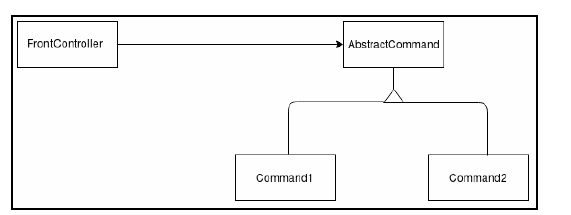 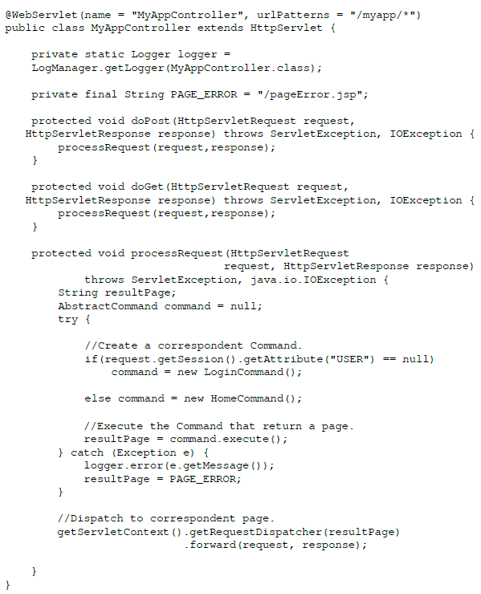 Front Controller
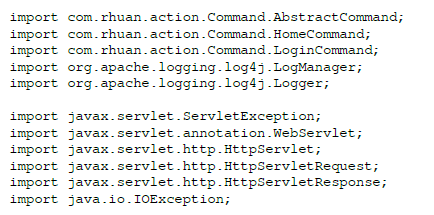 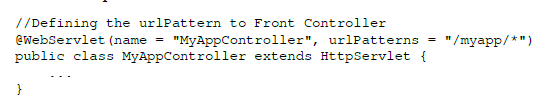 Front Controller - procesy
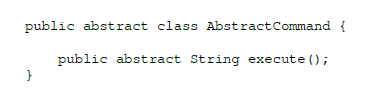 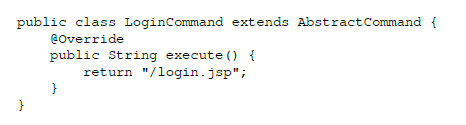 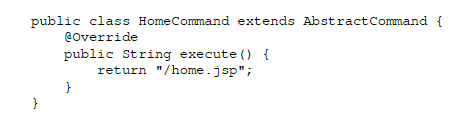 Wzorzec dla aplikacji internetowych ze złożoną logiką
MVC niekoniecznie słusznym wyborem - replikacja kodu!
centralny punkt logiczny
Wzorzec kontrolera aplikacji
App Controller Pattern
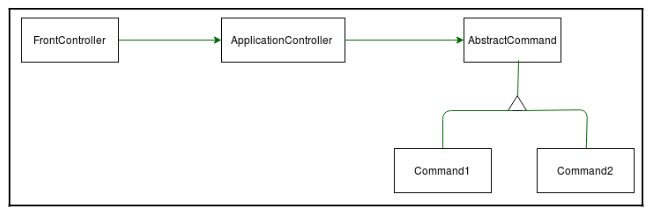 Klasa odbierająca żądanie
jest serwletem służącym do pobierania plików. 
odpowiada na wszystkie żądania wysłane do /download/*
DownloadFrontController
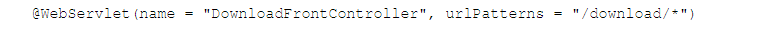 Dodatkowe klasy
AbstractCommand - klasa abstrakcyjna dla poleceń
PdfCommand - implementacja AbstractCommand, przetwarza logikę w celu pobrania pliku PDF
JpgCommand - implementacja AbstractCommand, przetwarza ,logikę w celu pobrania jednego pliku JPG
Przetwarza logikę wyboru widoku i zawartości

Odpowiedzialny za wybór właściwej komendy do wysłania żądania.
DownloadApplicationController
Proces decydowania o prawidłowym poleceniu
odbicia 
adnotacje
przypadki
przełączniki 
mapy
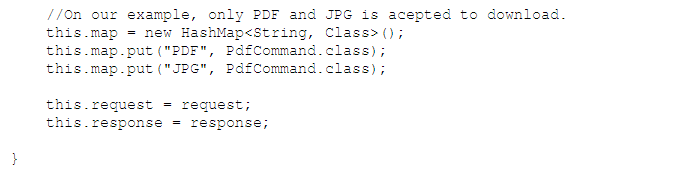 Dodatkowe metody
pomagające przetworzyć i zweryfikować URI
walidacja żądania i generowanie klucza
odnajdywanie polecenia poprzez wygenerowany klucz
Klasa AbstractCommand posiada metode abstrakcyjna execute(). Po tej klasie dziedziczy m.in klasa PdfCommand odpowiaajaca za logikę pobierania pliku PDF.
Polecenia
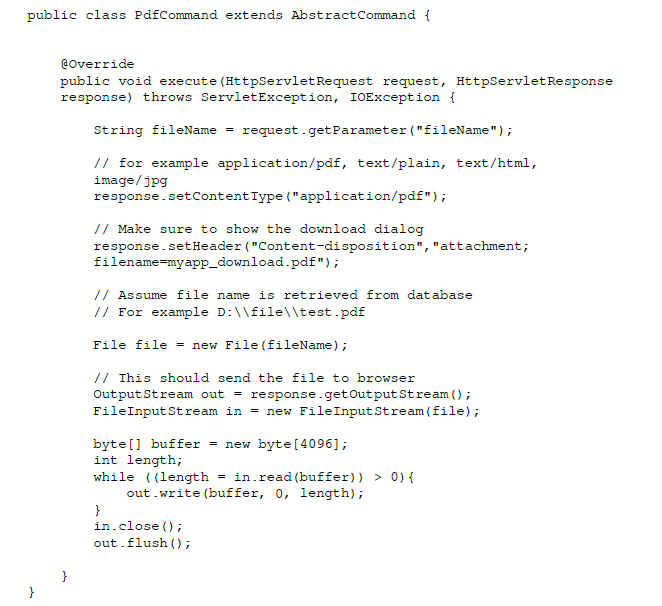 Kontroler Aplikacji rozdziela złożoną logikę widoku i przepływu danych
Front Kontroler rozdziela złożone żądania i ich konfigurację
Podobieństwa i Różnice
 Kontroler Aplikacji, a Front Kontroler
Dziękujemy za uwagę!
Bartosz Belski
Piotr Gucwa
Miłosz Momot
Aleksander Kowalczyk
Sebastian Obora 
Joanna Gajzler
Aleksandra Duda